ANNIS EinführungRIDGES Herbology 4.1
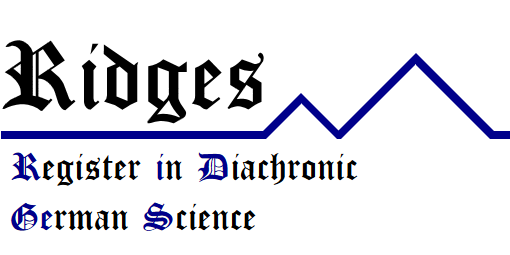 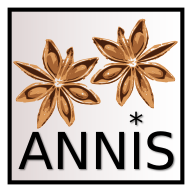 Laura Perlitz und Carolin Odebrecht
Humboldt-Universität zu Berlin
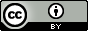 Korpus RIDGES Herbology
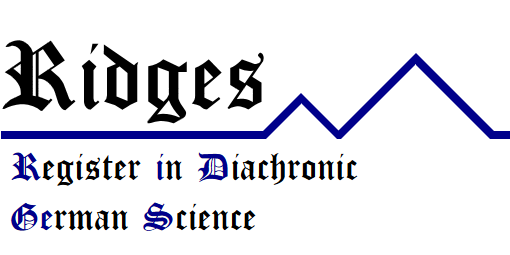 Wiederholung
Kräuterkundekorpus
15.-19. Jahrhundert
verschiedene Dialekte aus dem deutschsprachigen Raum
Arbeit von drei Seminaren aus B.A. und M.A. von ca. 50 Studenten
Projekthomepage
http://korpling.german.hu-berlin.de/ridges/documentation_v4.1_en.html
Annotationsrichtlinie
http://korpling.german.hu-berlin.de/ridges/download/pubs/annotationGuidelines_v4.1.pdf
ANNIS Tutorial mit historischen Korpora (RIDGES Herbology)
2
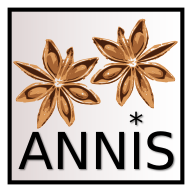 ANNISSuch- und Visualisierungstool
webbasiertes Suchtool für Korpora
Projekthomepage http://annis-tools.org/
Zugang auf das ANNIS-Tool https://korpling.german.hu-berlin.de/annis3

Was kann ANNIS?
findet Annotationen in einem Korpus
findet mehrere Annotationen in bestimmter Relation zu einander
gibt die gesuchten Annotationen als Treffer in vielfältigen Visualisierungen aus
exportiert diese Treffer
u.v.m.

Hier im Seminar lernen wir mit dem Korpus RIDGES Version 4.1, wie man ANNIS benutzt!
ANNIS Tutorial mit historischen Korpora (RIDGES Herbology)
3
https://korpling.german.hu-berlin.de/annis3-snapshot/
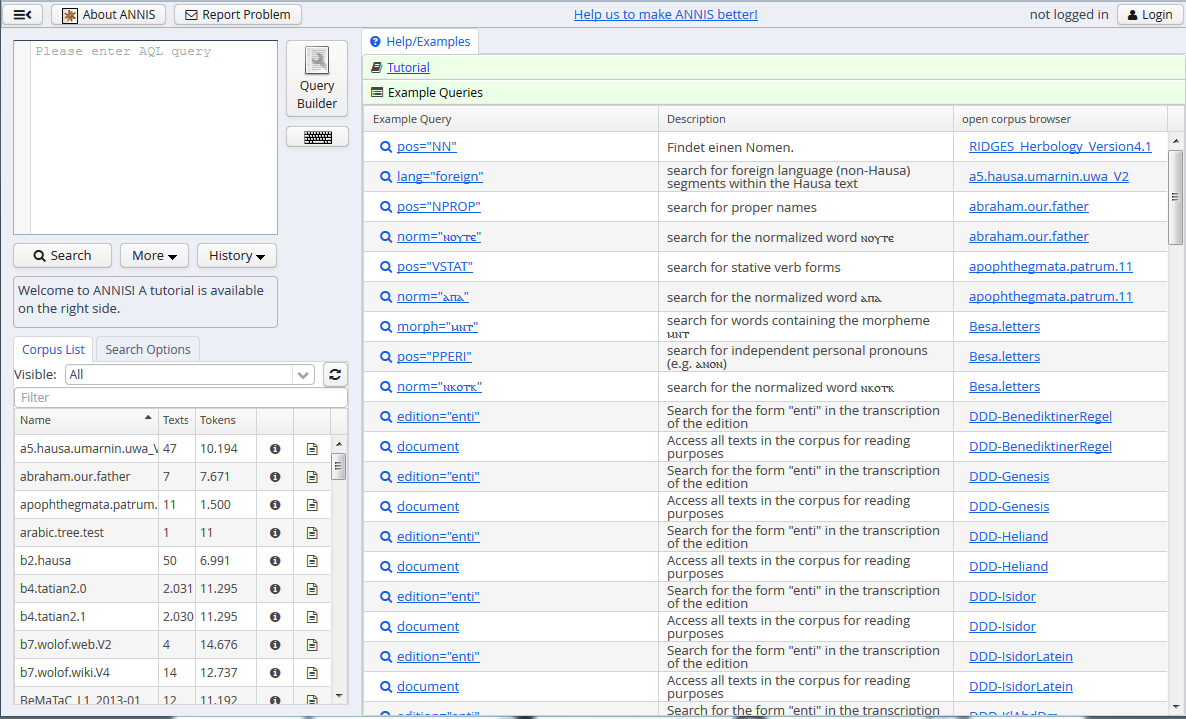 https://korpling.german.hu-berlin.de/annis3-snapshot
Heute üben wir mit einer vorläufigen Version von ANNIS!
Allgemeiner und stabiler Zugang über: https://korpling.german.hu-berlin.de/annis3/
ANNIS Tutorial mit historischen Korpora (RIDGES Herbology)
4
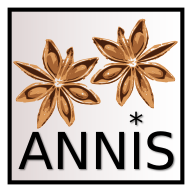 Interface
Startseite, Hilfestellung, Query Fenster
ANNIS Tutorial mit historischen Korpora (RIDGES Herbology)
5
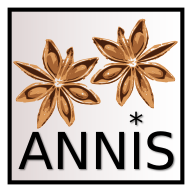 InterfaceStartseite
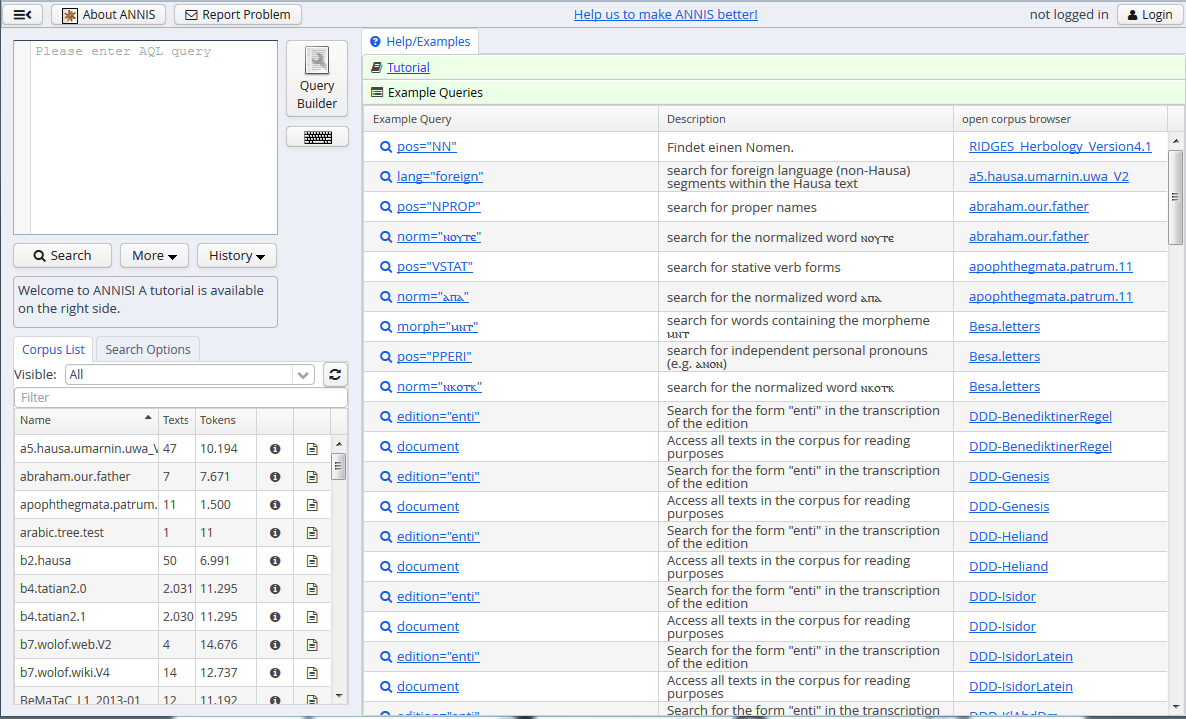 2 Reiter: Tutorial & Beispielanfragen
https://korpling.german.hu-berlin.de/annis3-snapshot
Beispielanfragen für alle Korpora in ANNIS
Liste aller Korpora in ANNIS
ANNIS Tutorial mit historischen Korpora (RIDGES Herbology)
6
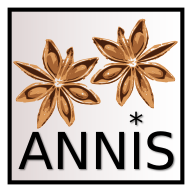 InterfaceTutorial
Verschiedene Kapitel
Nicht-aktiver Reiter
ANNIS Tutorial mit historischen Korpora (RIDGES Herbology)
7
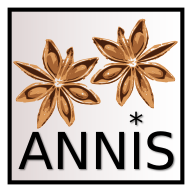 InterfaceQuery-Fenster
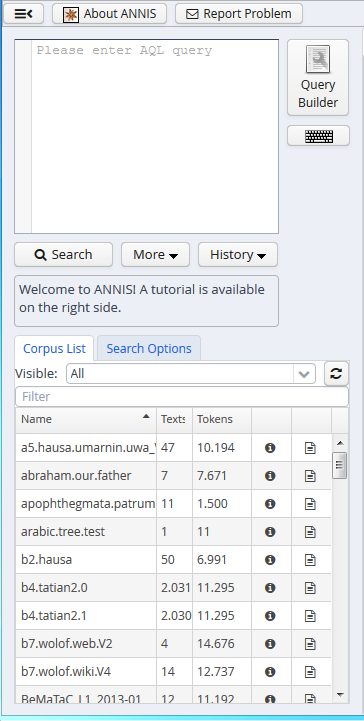 Anfrage auch über Query Builder bauen (Anhang)
Anfrage eingeben und Anfrage starten mit STRG + Enter
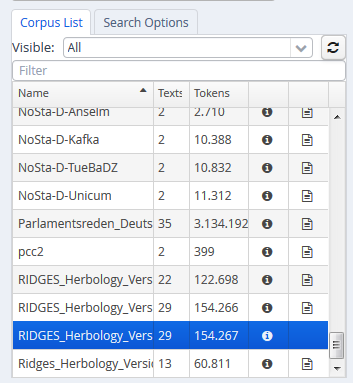 Korpusliste
Auswahl per Klick dann blau hinterlegt
ANNIS Tutorial mit historischen Korpora (RIDGES Herbology)
8
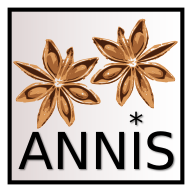 ANNIS Query Language
oder: Wie sage ich ANNIS, was ich suche?
für die Suche nach Annotationen gelten zwei Prinzipien:
Variable-Wert-Paar (VW-Paar)
Relationen zwischen VW-Paaren
ANNIS Tutorial mit historischen Korpora (RIDGES Herbology)
9
Token
Als Token bezeichnet man häufig die kleinste (technische) Einheit in einem Korpus! 
Ein Token entspricht oft (aber nicht immer) einem orthographischen Wort oder Satzzeichen!
Nach diesen Einheiten kann man in ANNIS suchen.
Token  Token Token Token Token Token ...
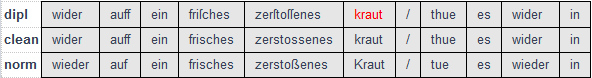 ANNIS Tutorial mit historischen Korpora (RIDGES Herbology)
10
Prinzip I: Variable-Wert-Paar
dipl= /kraut/
Voraussetzung ist das Vorhandensein einer Ebene namens „dipl“. (Metadaten!)
Erwartetes Ergebnis ist es, exakt alle Vorkommen dieser Zeichenkette in „dipl“ im ausgewählten Korpus zu finden.
Wert
(Wort, Lemma, Satz, Wortart ...)
Variable (Layer, Tier, Ebene ...)
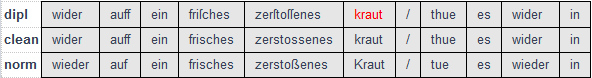 ANNIS Tutorial mit historischen Korpora (RIDGES Herbology)
11
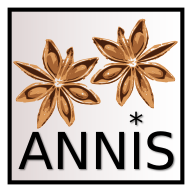 Interface Suchanfrage
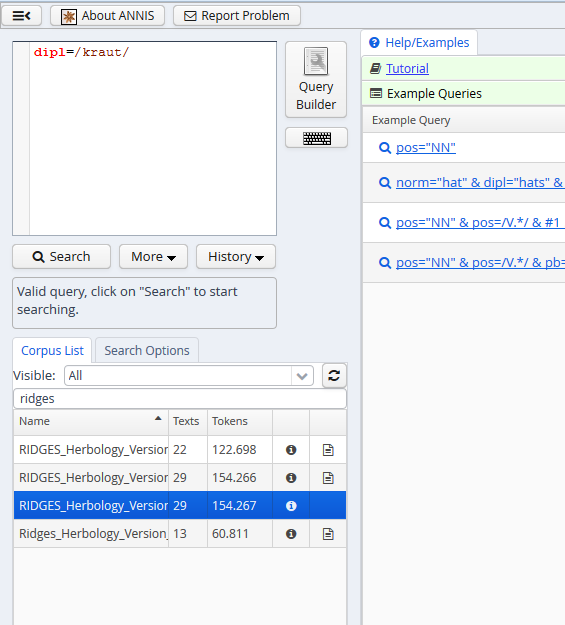 Anfragesprache AQL
Beispielanfragen für RIDGES-Korpus
Zeigt an, ob eine Suchanfrage valide ist (bevor man die Anfrage abschickt)
Für jede Anfrage muss mindestens ein Korpus ausgewählt sein
ANNIS Tutorial mit historischen Korpora (RIDGES Herbology)
12
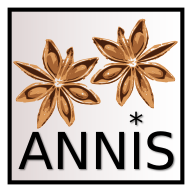 InterfaceFehler in der Suchanfrage
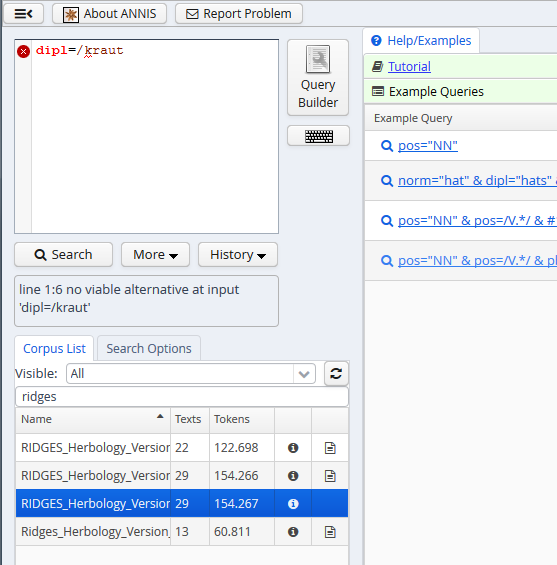 Anfragesprache AQL mit Fehler!
Feedback zum Fehler!
ANNIS Tutorial mit historischen Korpora (RIDGES Herbology)
13
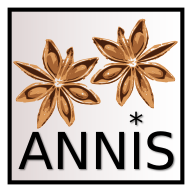 Variable-Wert-Paardipl= /kraut/
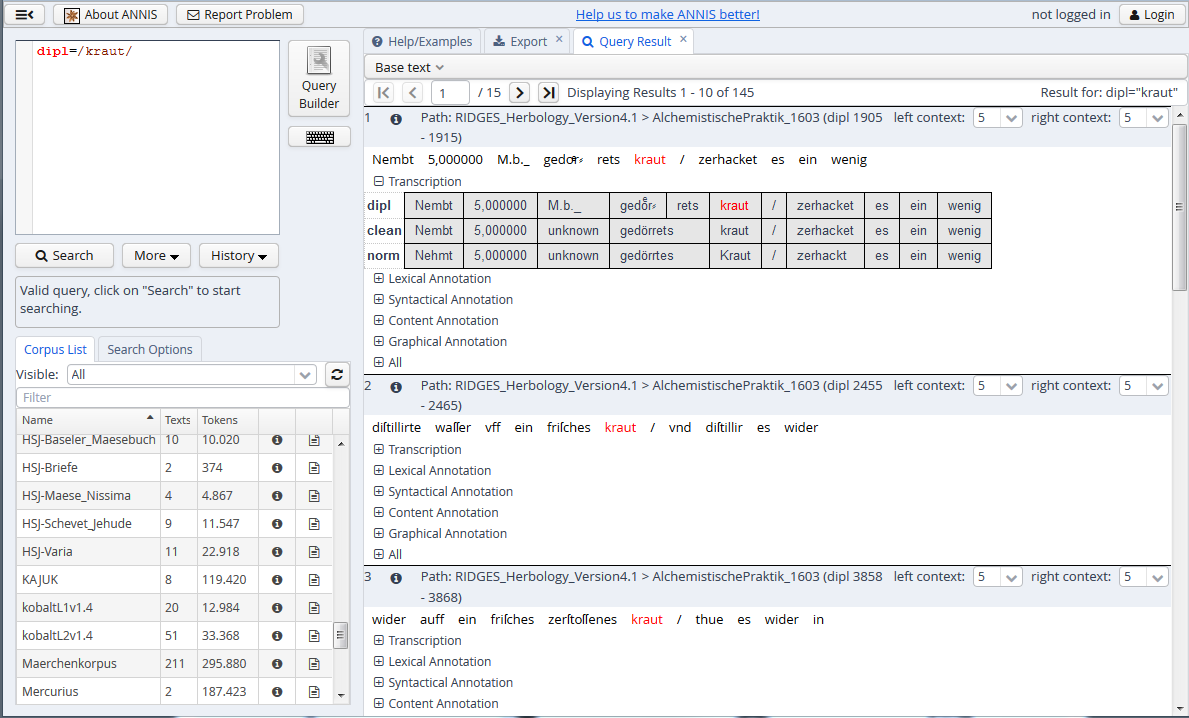 ANNIS Tutorial mit historischen Korpora (RIDGES Herbology)
14
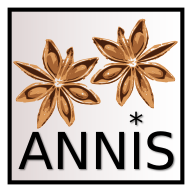 Interface
Treffer, Visualisierung, Metadaten, Suchverlauf
ANNIS Tutorial mit historischen Korpora (RIDGES Herbology)
15
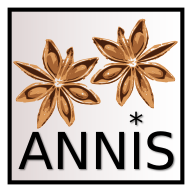 InterfaceTreffer
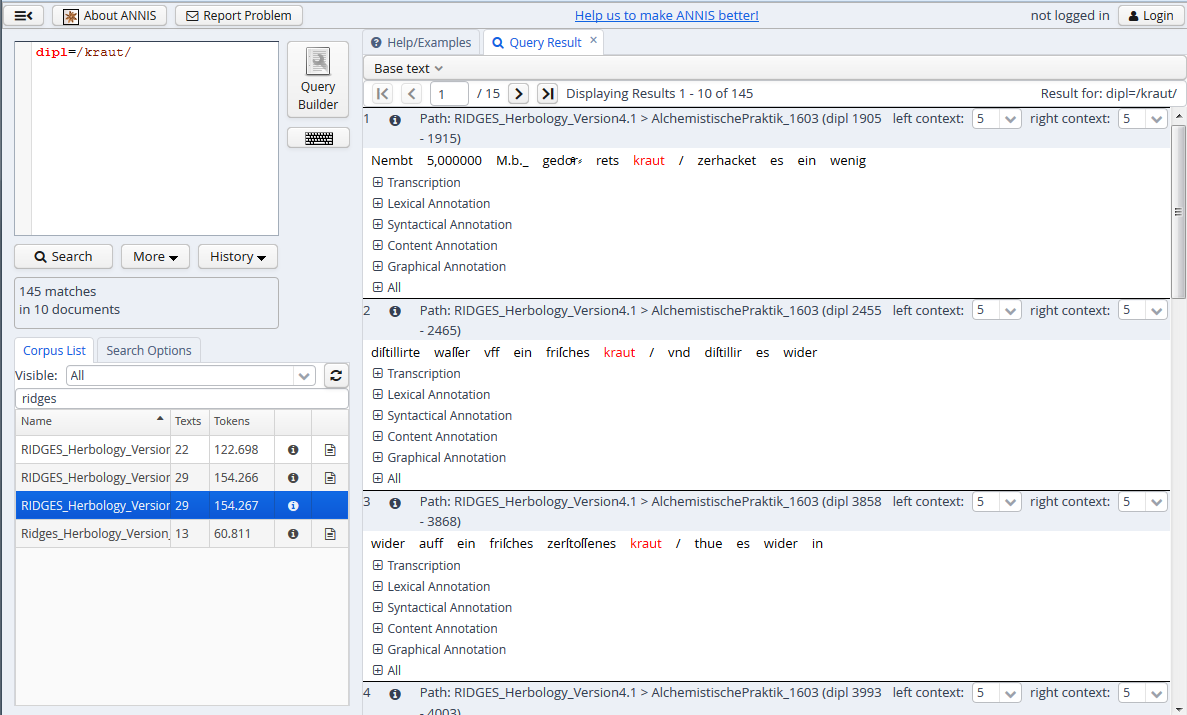 Trefferanzahl
Key word in Context (KWIC)
Kontext festlegen
Gruppierung der Annotationen
ANNIS Tutorial mit historischen Korpora (RIDGES Herbology)
16
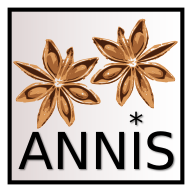 InterfaceVisualisierung
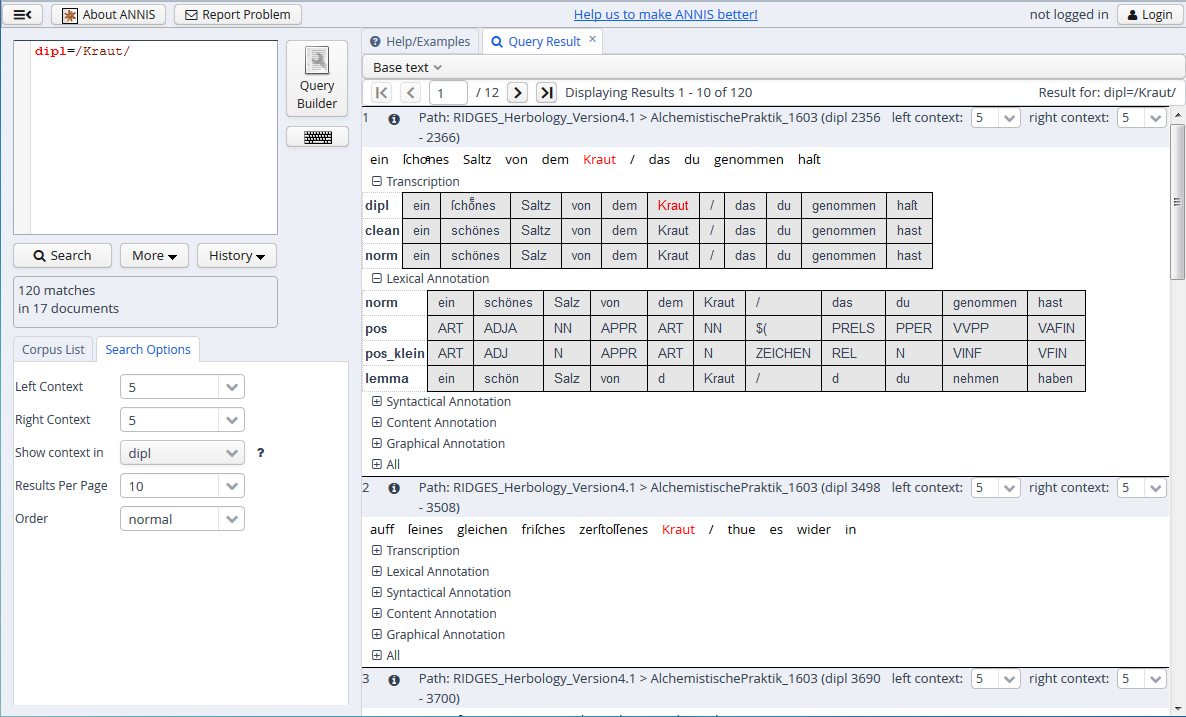 Partitur
Anfrage
Trefferanzahl
Variablen
(Annotationsebenen)
Werte
(Annotationswerte)
ANNIS Tutorial mit historischen Korpora (RIDGES Herbology)
17
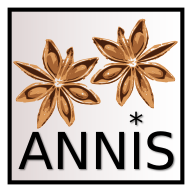 InterfaceMetadaten
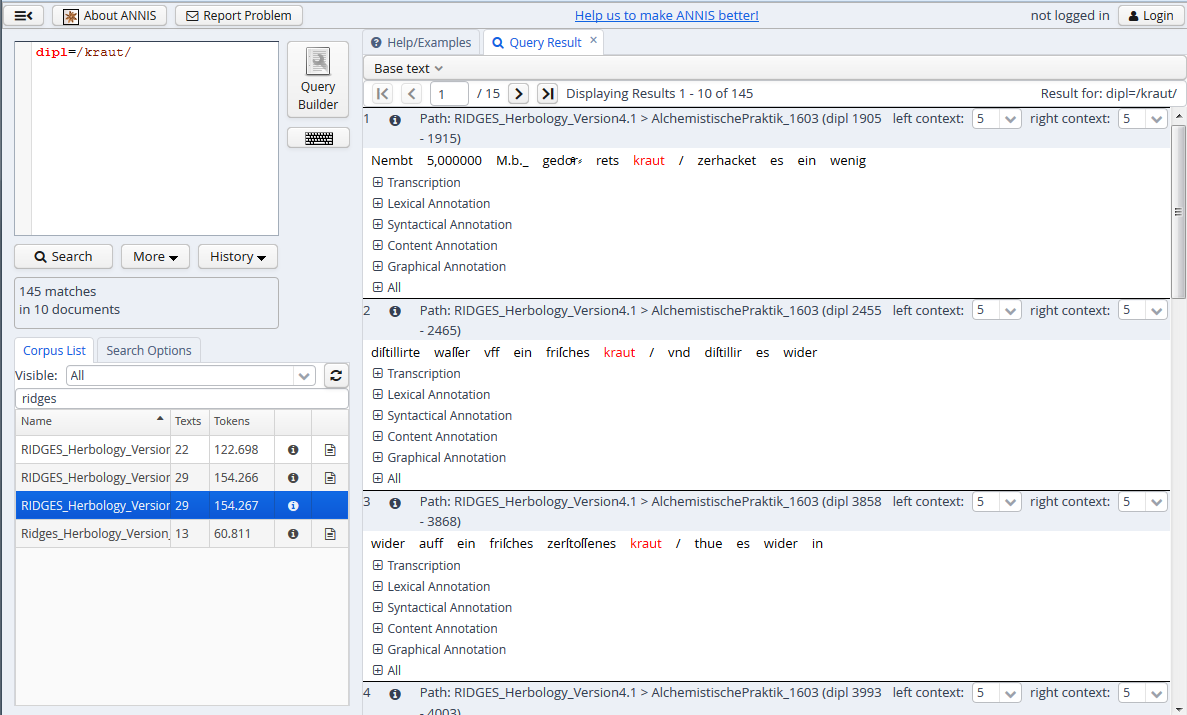 Dokumentmetadaten + Name des Dokumentes
Korpusmetadaten
ANNIS Tutorial mit historischen Korpora (RIDGES Herbology)
18
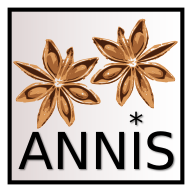 InterfaceKorpusmetadaten
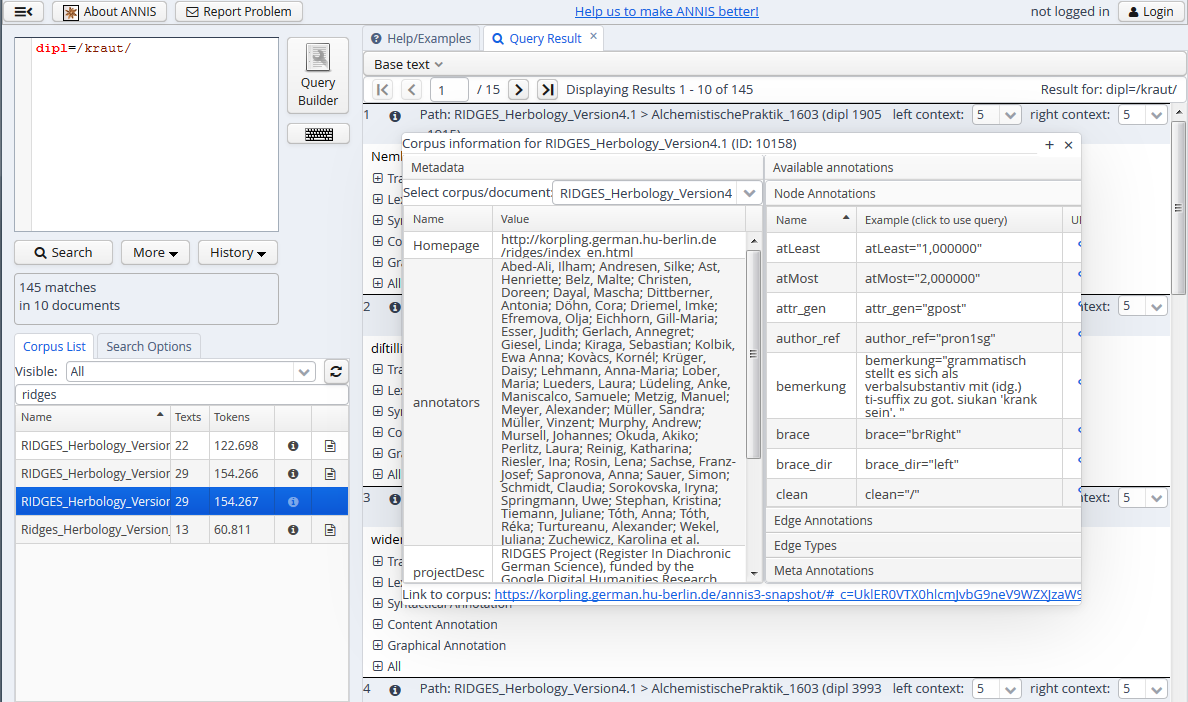 Lister aller Annotationsebenen (Variablen) des Korpus
Korpusmetadaten
Allgemeine Information über das Korpus
ANNIS Tutorial mit historischen Korpora (RIDGES Herbology)
19
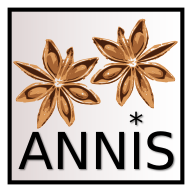 Interface Korpusmetadaten II
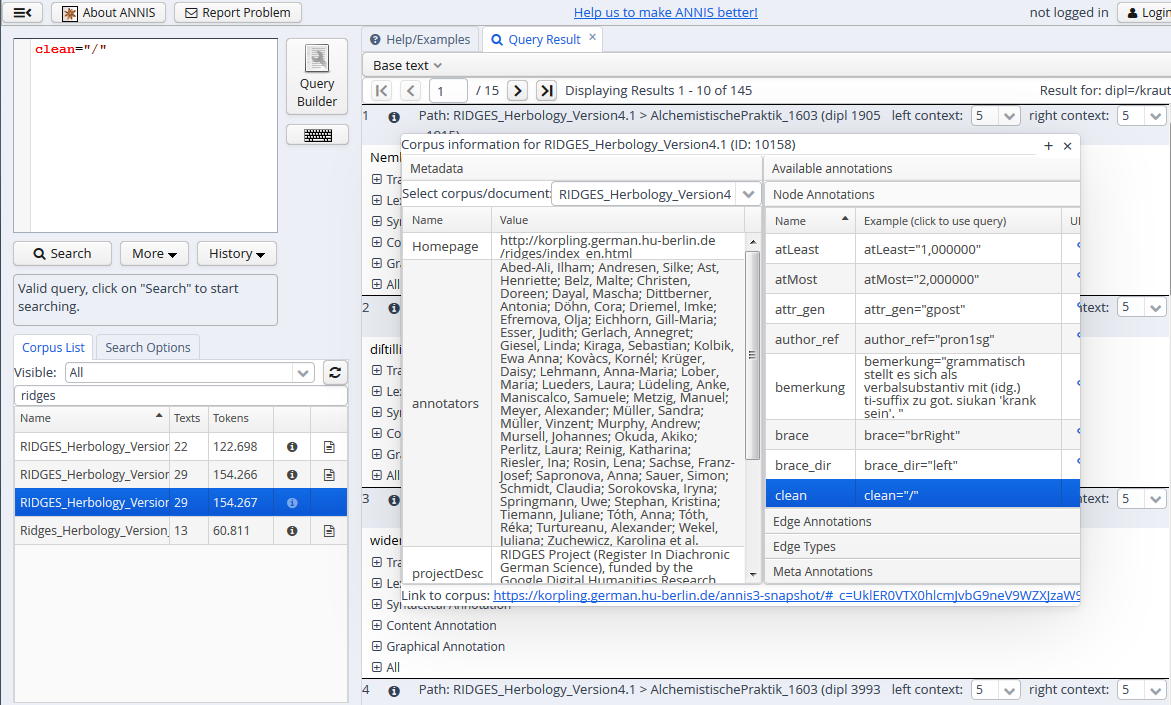 Klick auf eine Annotationsebene
-> wird automatisch in das Suchfeld eingefügt
ANNIS Tutorial mit historischen Korpora (RIDGES Herbology)
20
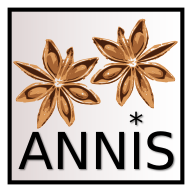 InterfaceDokumentmetadaten
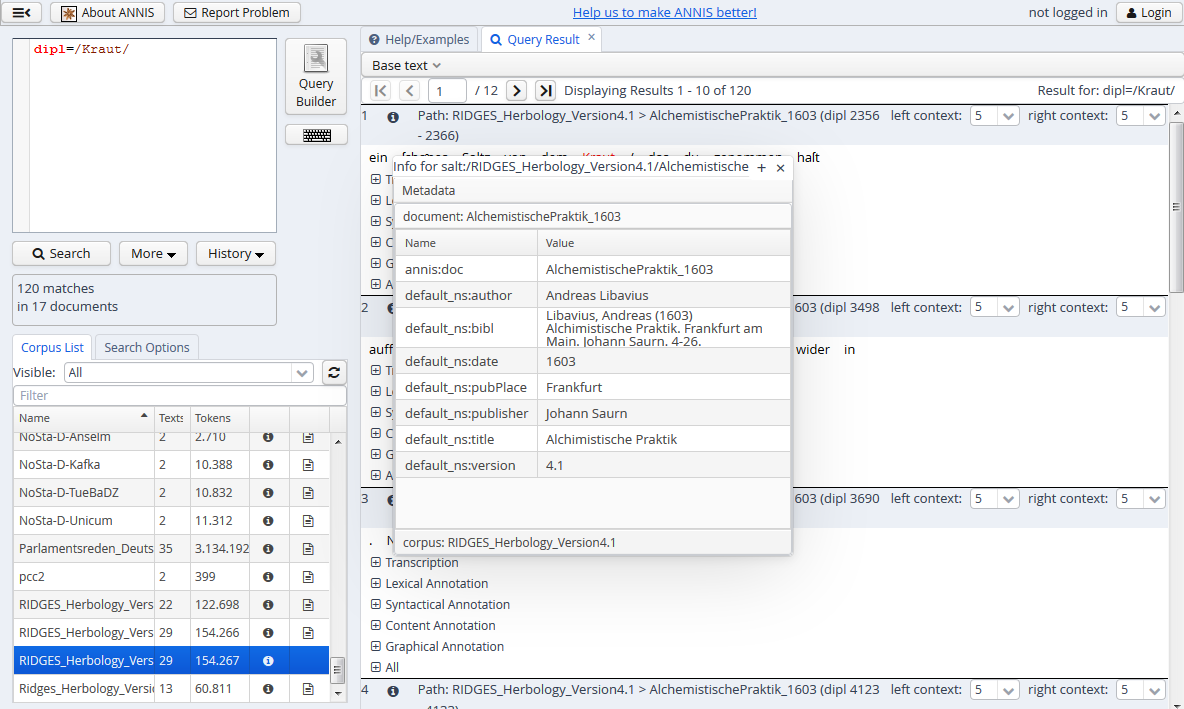 Dokumentmetadaten
Information über ein Dokument (Text) wie Autor, Jahr, Titel.
ANNIS Tutorial mit historischen Korpora (RIDGES Herbology)
21
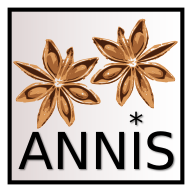 InterfaceSuchverlauf der Anfragen
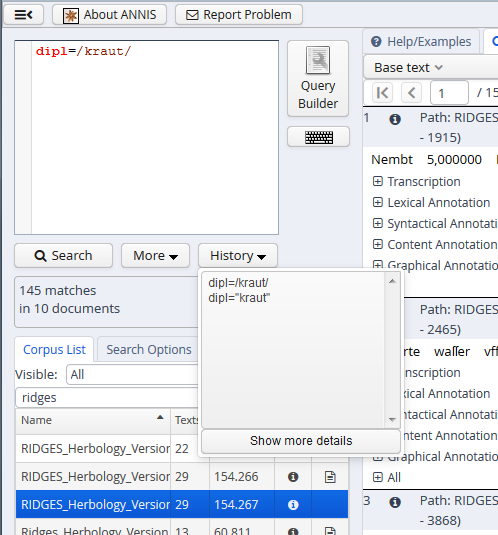 Suchverlauf
Liste aller Anfragen einer Sitzung
ANNIS Tutorial mit historischen Korpora (RIDGES Herbology)
22
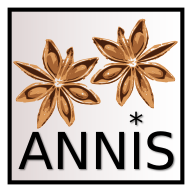 InterfaceAnfrage Optionen
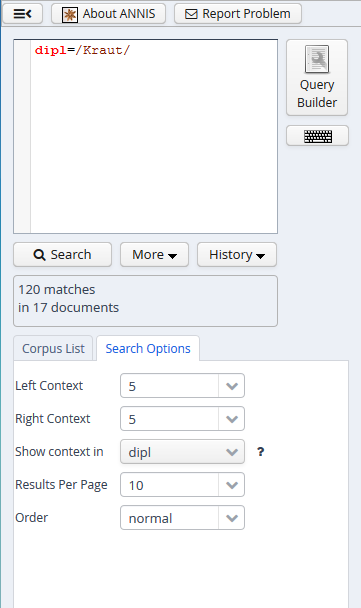 Größe des Kontexts festlegen
Welche Transkriptionsebene soll in der Trefferliste angezeigt werden?
ANNIS Tutorial mit historischen Korpora (RIDGES Herbology)
23
Prinzip I: Variable-Wert-Paar
AQL
Namen der Annotationsebene Variable	dipl  =
annotierte Kategorien 	    Wert	/kraut/

Wissen, welche Annotationen vorhanden sind
Korpusmetadaten
Annotationsrichtlinien des Korpus (für RIDGES vorhanden http://korpling.german.hu-berlin.de/ridges/download/pubs/annotationGuidelines_v4.1.pdf)
ANNIS Tutorial mit historischen Korpora (RIDGES Herbology)
24
Prinzip I: Variable-Wert-Paar
dipl= /kraut/
Voraussetzung ist das Vorhandensein einer Ebene namens „dipl“. 
Erwartetes Ergebnis ist exakt alle Vorkommen dieser Zeichenkette in „dipl“ im gesamten Korpus zu finden.
Wert
(Wort, Lemma, Satz, Wortart ...)
Variable (Layer, Tier, Ebene ...)
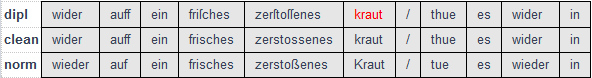 ANNIS Tutorial mit historischen Korpora (RIDGES Herbology)
25
Historische Texte
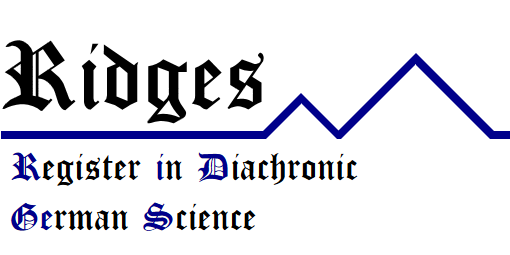 Varianz der Orthographie bzw. Setzung
vieles nicht wirklich „vorhersehbar“
graphische/(text-) strukturelle Informationen
Zeilenumbruch, Seitenumbruch, Setzung
ANNIS Tutorial mit historischen Korpora (RIDGES Herbology)
26
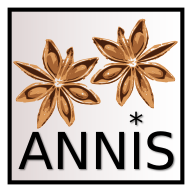 AufgabeSchreibvarianten
Finden Sie alle Schreib- und Flexionsvarianten von Kraut!
für die Suche nach allen Varianten wählen Sie die passende Annotationsebene (Variable) aus
passende Variable wäre hier  lemma
und setzen den Wert /Kraut/ ein
lemma=/Kraut/
ANNIS Tutorial mit historischen Korpora (RIDGES Herbology)
27
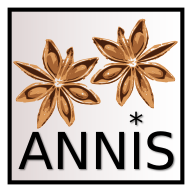 AufgabeSchreibvarianten
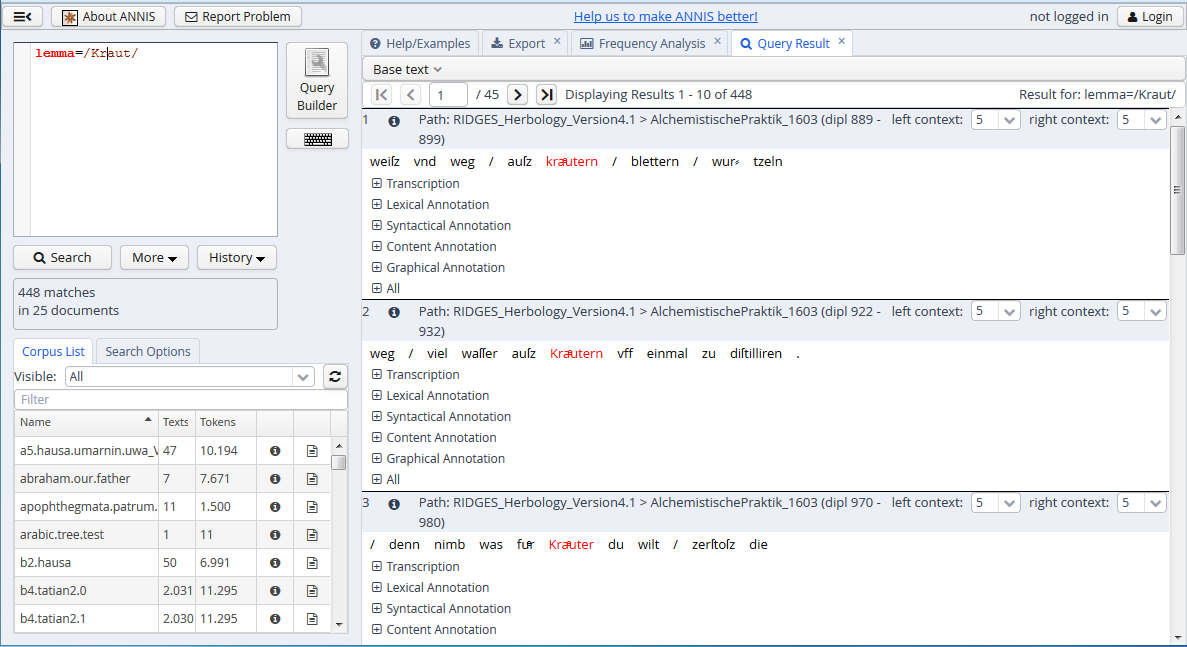 ANNIS Tutorial mit historischen Korpora (RIDGES Herbology)
28
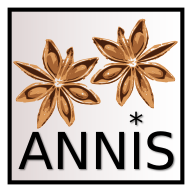 Normalisierung
Schauen Sie sich die Treffer zu lemma=/Kraut/ genau an!



Es werden alle historischen Wortformen von Kraut gefunden!
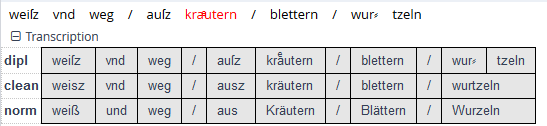 ANNIS Tutorial mit historischen Korpora (RIDGES Herbology)
29
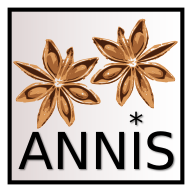 AufgabeNormalisierung
Suchen Sie das Lemma von zusammensetzen!
Finden von ganz unterschiedlichen historischen Schreibvarianten!
lemma=/zusammensetzen/

Treffer 1

Treffer 2

Treffer 3
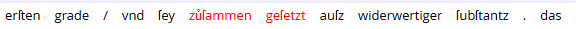 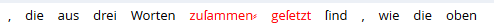 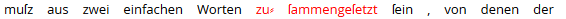 ANNIS Tutorial mit historischen Korpora (RIDGES Herbology)
30
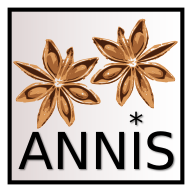 AufgabeNormalisierung
Schrittweise Normalisierung (dipl>clean>norm) erlaubt
Zusammenführung von historischen Schreibweisen (dipl)
Zuweisung von Wortarten und Lemmatisierungen auf der normierten Ebene (norm)
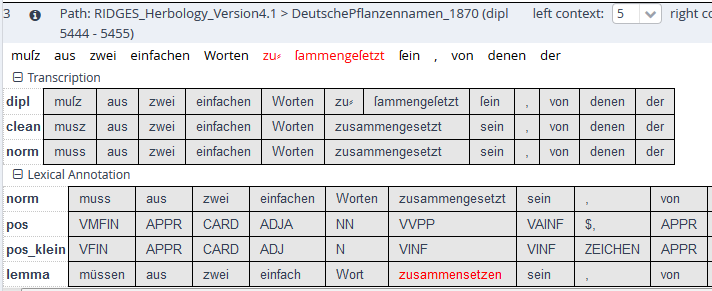 ANNIS Tutorial mit historischen Korpora (RIDGES Herbology)
31
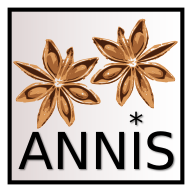 Operatorenfür die Mustersuche
.	Ein beliebiges Zeichen
?	0 oder 1 Zeichen (des vorherigen Elementes)
*	0 bis unendlich viele Zeichen (d. vorh. E.)
+	1 bis unendlich viele Zeichen (d. vorh. E.)
\\	wörtlich (folgendes Zeichen)
!	nicht
(a|b)	a oder b (auch: [ab])
ANNIS Tutorial mit historischen Korpora (RIDGES Herbology)
32
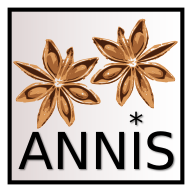 AufgabeOperatoren
Welche Ergebnisse erwarten Sie für folgende Anfragen, sogenannte Mustersuchen?
norm=/g.b./
gebe, gibt (für RIDGES, theoretisch noch andere möglich)
dipl=/r(a|o)t/
rot, rat (für RIDGES)
dipl=/meint?/
mein, meint (für RIDGES)
ANNIS Tutorial mit historischen Korpora (RIDGES Herbology)
33
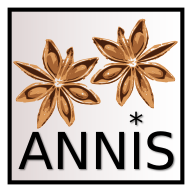 AufgabeWortart
Wie finden Sie alle Appellativa in RIDGES?
passende Variable wäre hierpos
pos=/NN/
ANNIS Tutorial mit historischen Korpora (RIDGES Herbology)
34
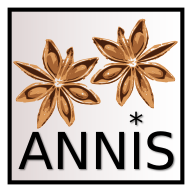 AufgabeWortart
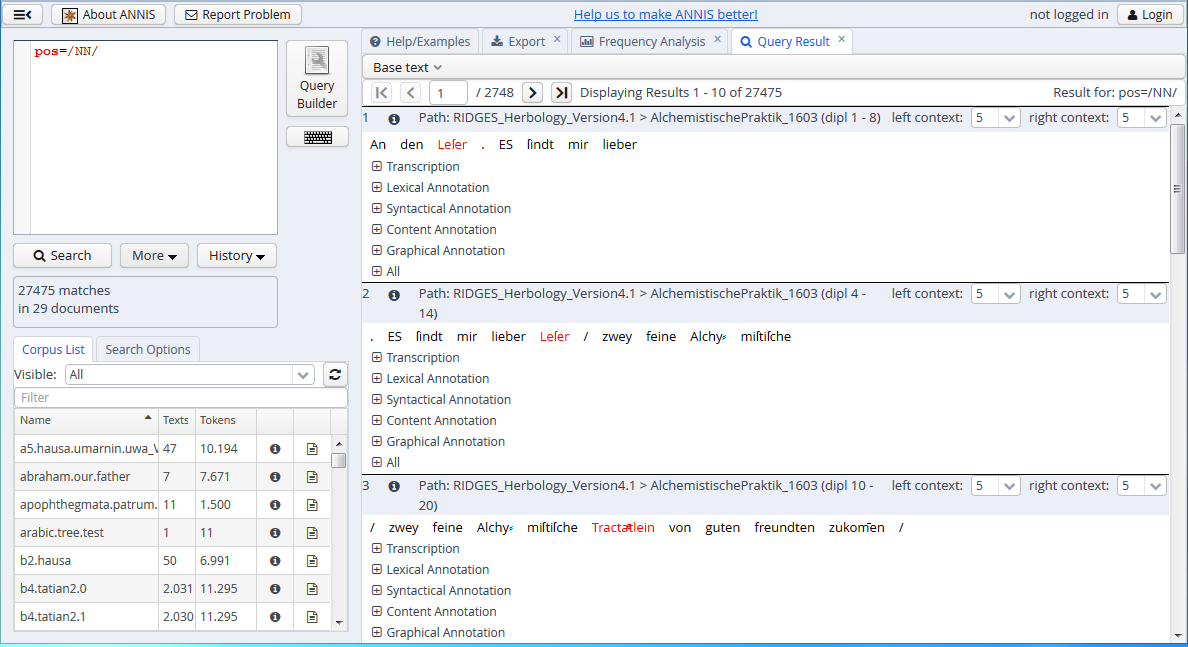 ANNIS Tutorial mit historischen Korpora (RIDGES Herbology)
35
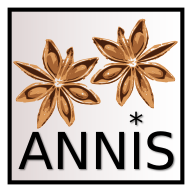 AufgabeWortarten
Wie finden Sie alle Adjektive unabhängig von ihren Bezugswörtern in RIDGES?
Was sagen die Richtlinien (STTS)?
passende Variable wäre hier  pos
STTS: Unterschied ADJA und ADJD?
pos=/ADJ./
ANNIS Tutorial mit historischen Korpora (RIDGES Herbology)
36
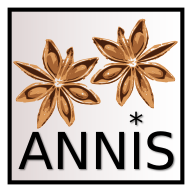 AufgabeWortarten
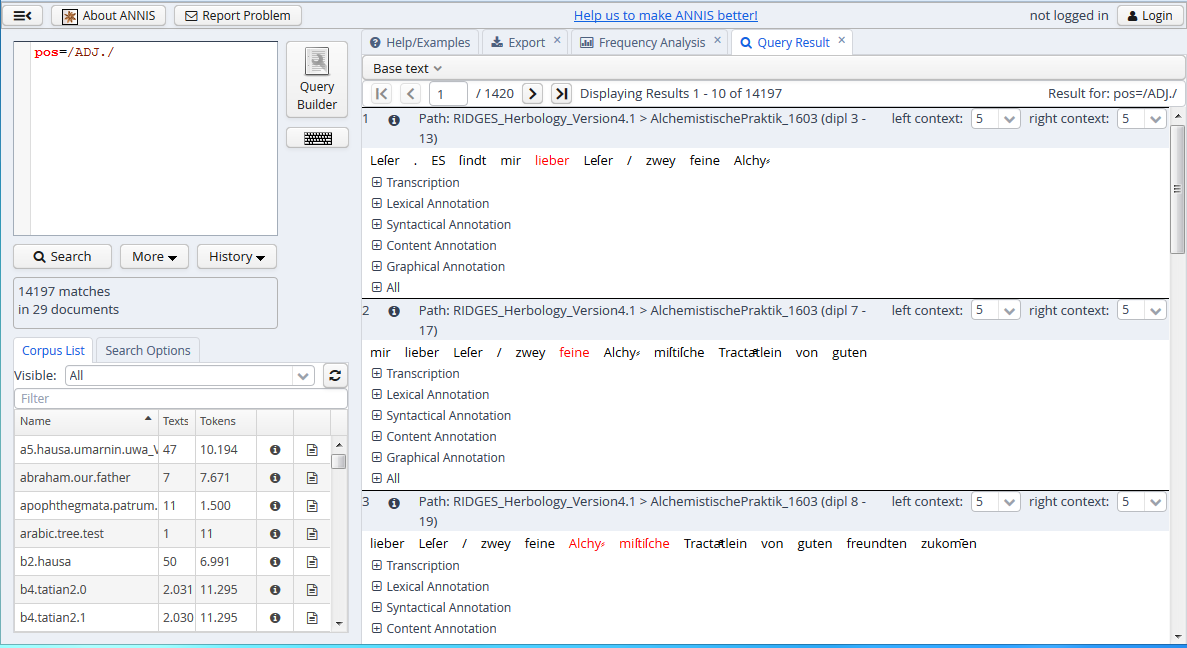 ANNIS Tutorial mit historischen Korpora (RIDGES Herbology)
37
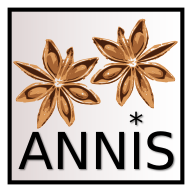 AufgabeSuchen von Annotationsebenen
Finden Sie heraus, ob es in RIDGES Herbology Annotationen für Überschriften gibt?
Wie sieht eine Anfrage aus, um Überschriften zu finden?
passende Variable wäre hier  head
head=/head/
ANNIS Tutorial mit historischen Korpora (RIDGES Herbology)
38
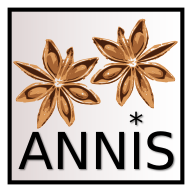 AufgabeSuchen von Annotationsebenen
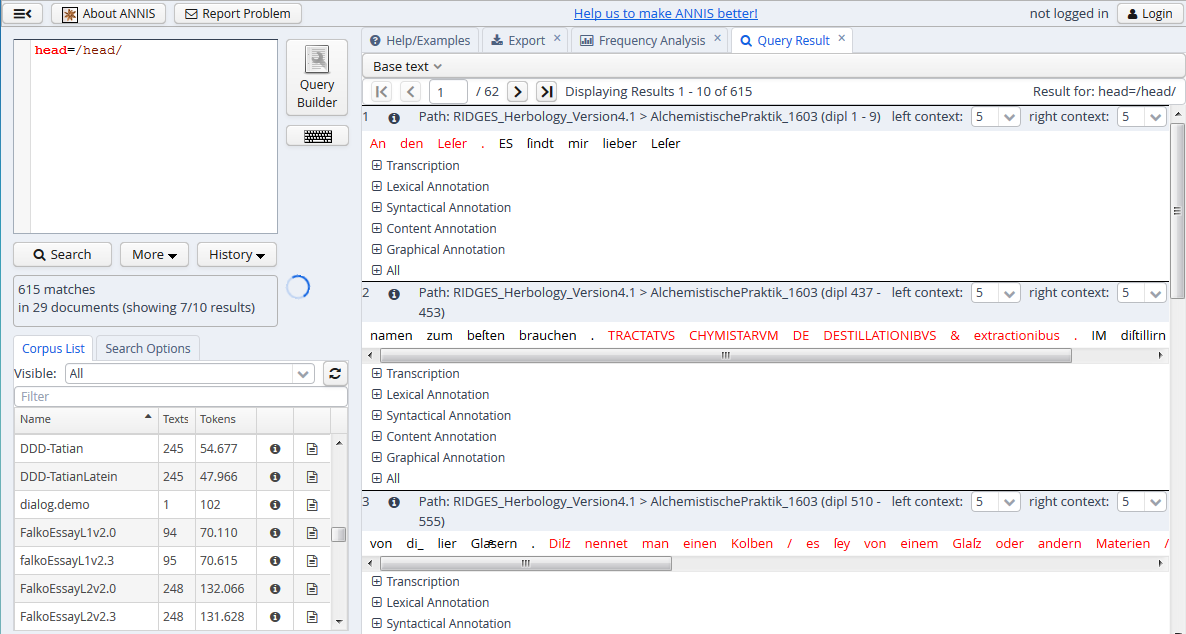 ANNIS Tutorial mit historischen Korpora (RIDGES Herbology)
39
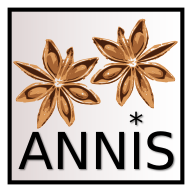 AufgabeKombinierte Suche
Finden Sie die diplomatische Wortform Wermut, die in einer Überschrift vorkommt!
passende Variablen wären hier head und dipl
head=/head/
dipl=/Wermut/
Was passiert?
ANNIS Tutorial mit historischen Korpora (RIDGES Herbology)
40
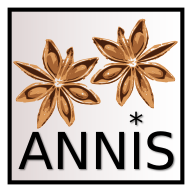 AufgabeKombinierte Suche
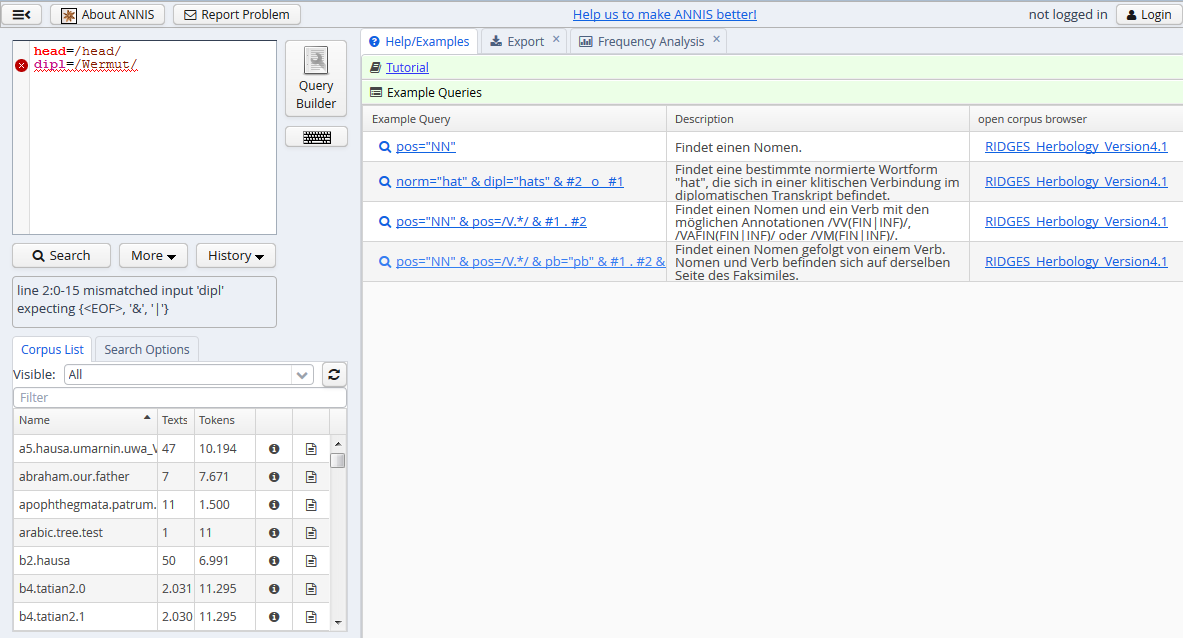 ANNIS zeigt eine fehlerhafte Anfrage an!
ANNIS Tutorial mit historischen Korpora (RIDGES Herbology)
41
Prinzip II: Relationen
head=/head/ 	VW-Paar1 
	_o_		Relation
dipl=/Wermut/	VW-Paar2
Es gibt mehrere Arten von Annotationen!
Wissen, wie diese Annotationen in Beziehung zu einander stehen können!
Spannen (head) überlappen Tokenannotationen (dipl)!
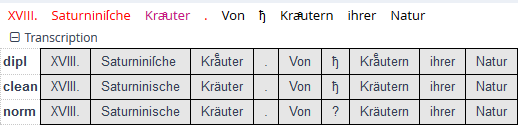 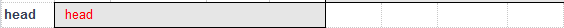 ANNIS Tutorial mit historischen Korpora (RIDGES Herbology)
42
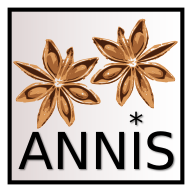 AufgabeKombinierte Suche
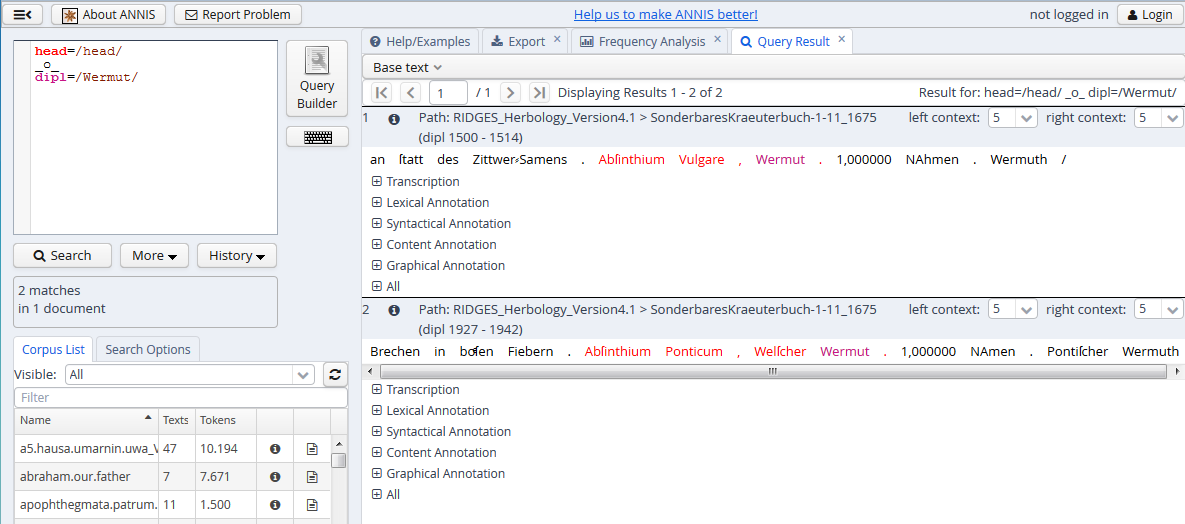 ANNIS Tutorial mit historischen Korpora (RIDGES Herbology)
43
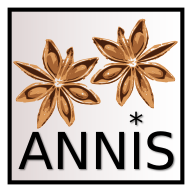 Syntax-Highlighting
pro VW-Paar eine Farbe – hier unser Beispiel:
Farbe Rot für alle Werte der Variable head
Farbe Lila für alle Werte der Variable dipl


Treffer erhalten genau diese Farben:
mehrere Token rot, da sie zusammen in einer Überschrift stehen
ein Token lila, da dieses der gesuchte dipl-Wert
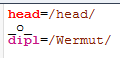 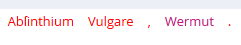 ANNIS Tutorial mit historischen Korpora (RIDGES Herbology)
44
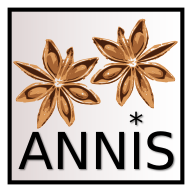 AufgabeÜberlappung
Suchen Sie ein Verb, das in einer Überschrift vorkommt!
passende Variablen wären pos und head
Operator _o_
pos=/V.*/ _o_ head=/head/
ANNIS Tutorial mit historischen Korpora (RIDGES Herbology)
45
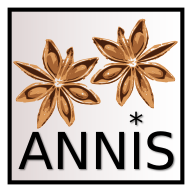 AufgabeÜberlappung
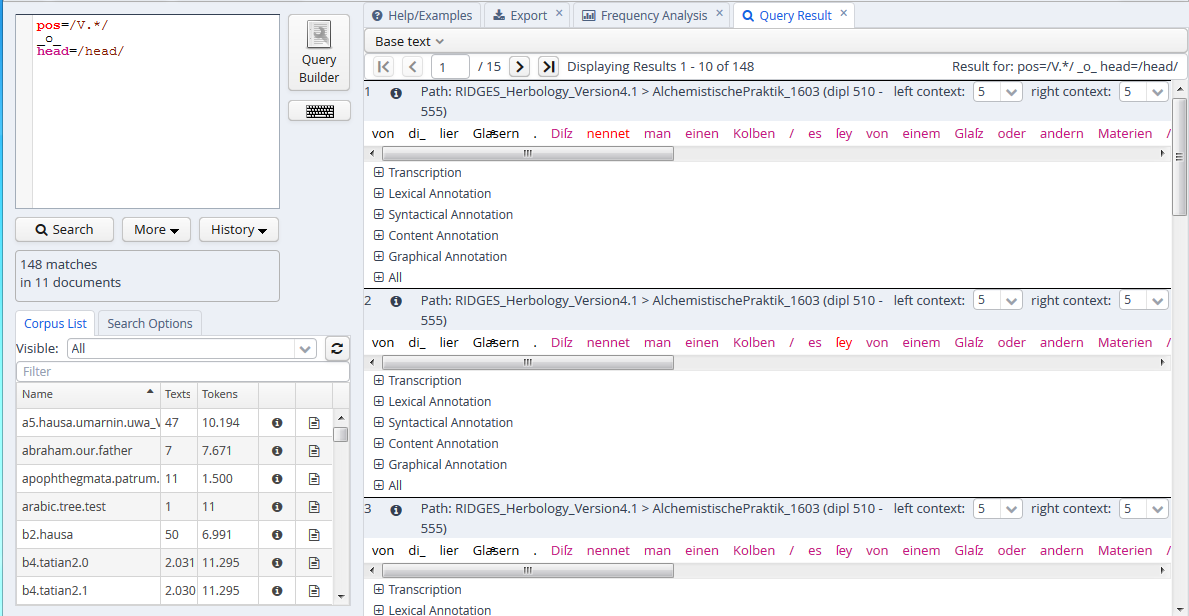 ANNIS Tutorial mit historischen Korpora (RIDGES Herbology)
46
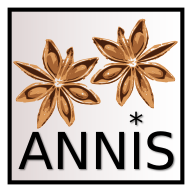 AufgabeIdentität
Suchen Sie alle diplomatischen Wortformen, die als substituierende Relativpronomen annotiert worden sind!
passende Variablen wären dipl und pos
Operator _=_
dipl=/.*/ _=_ pos=/PRELS/
ANNIS Tutorial mit historischen Korpora (RIDGES Herbology)
47
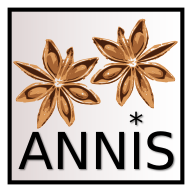 AufgabeIdentität
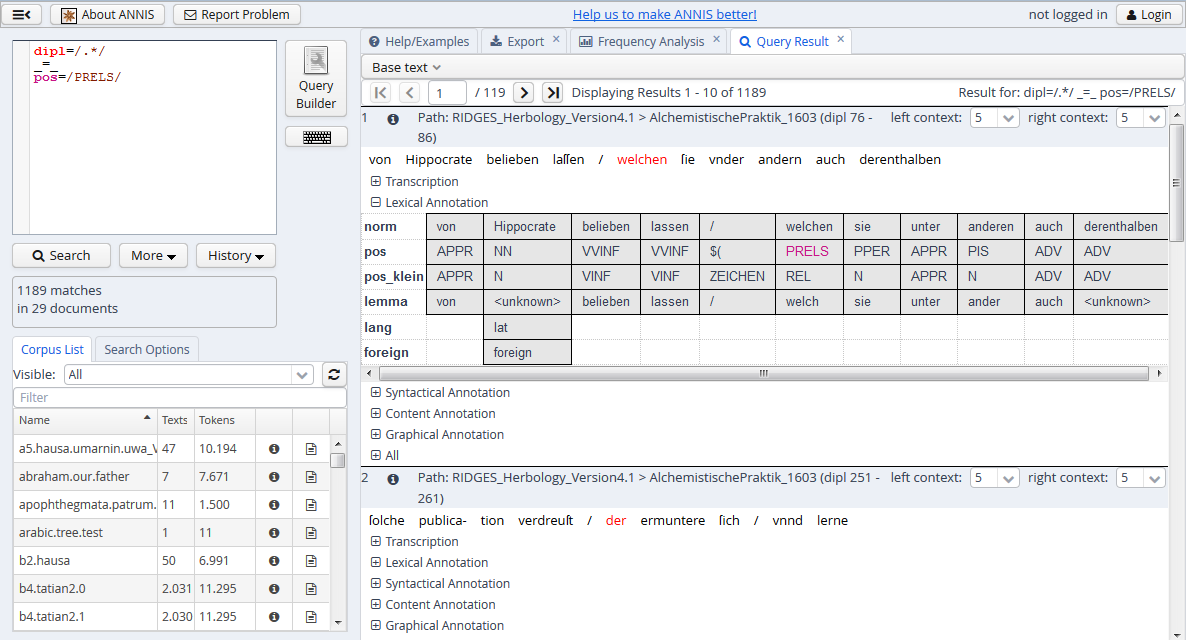 ANNIS Tutorial mit historischen Korpora (RIDGES Herbology)
48
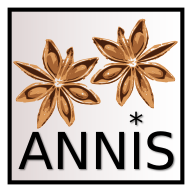 AufgabeDirekte Präzedenz
Suchen Sie einen Artikel, der ein Nomen direkt präzediert!
passende Variable wäre pos 
Operator .
pos=/ART/ . pos=/N./
ANNIS Tutorial mit historischen Korpora (RIDGES Herbology)
49
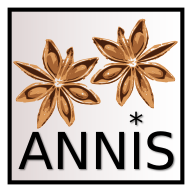 AufgabeDirekte Präzedenz
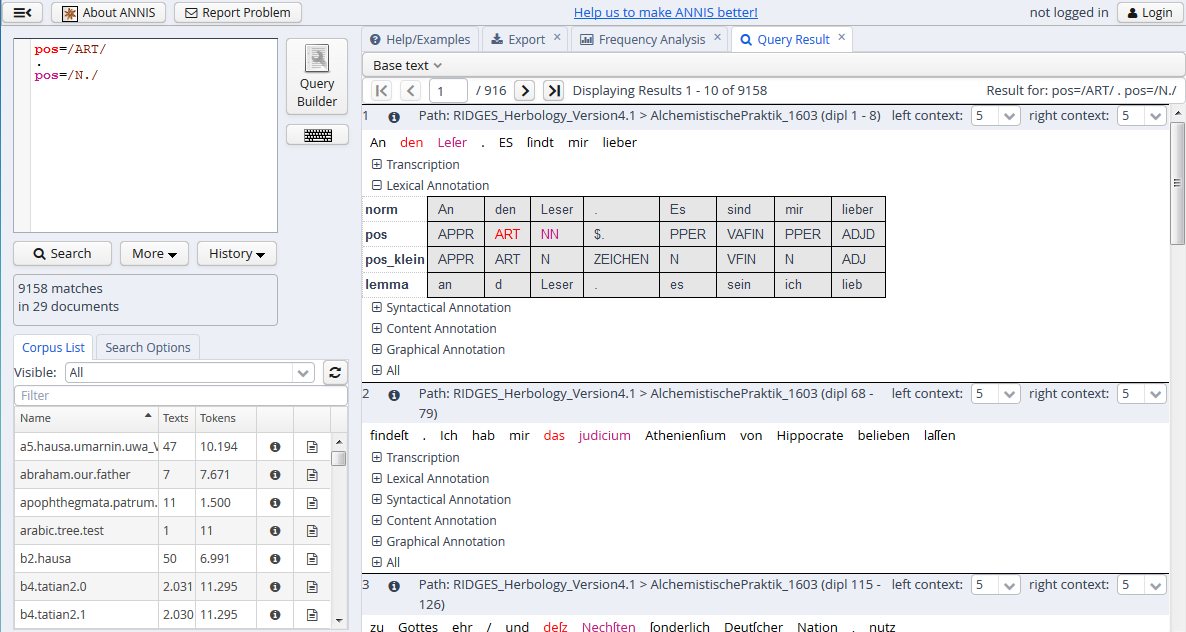 ANNIS Tutorial mit historischen Korpora (RIDGES Herbology)
50
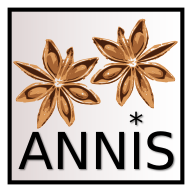 AufgabeIndirekte Präzedenz
Suchen Sie einen Artikel (A), der ein Nomen (B) indirekt präzediert. Sie wollen ebenfalls einen möglichen pränominalen Modifikator (C) in ihrer Trefferliste abfangen!
passende Variablen wäre pos
Operator . und Abstand 1,2 (zu lesen: Ich suche A und B direkte aufeinanderfolgend oder es kann ein Token C dazwischen stehen)
pos=/ART/ .1,2 pos=/N./
ANNIS Tutorial mit historischen Korpora (RIDGES Herbology)
51
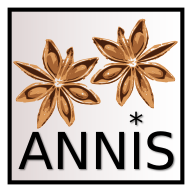 AufgabeIndirekte Präzedenz
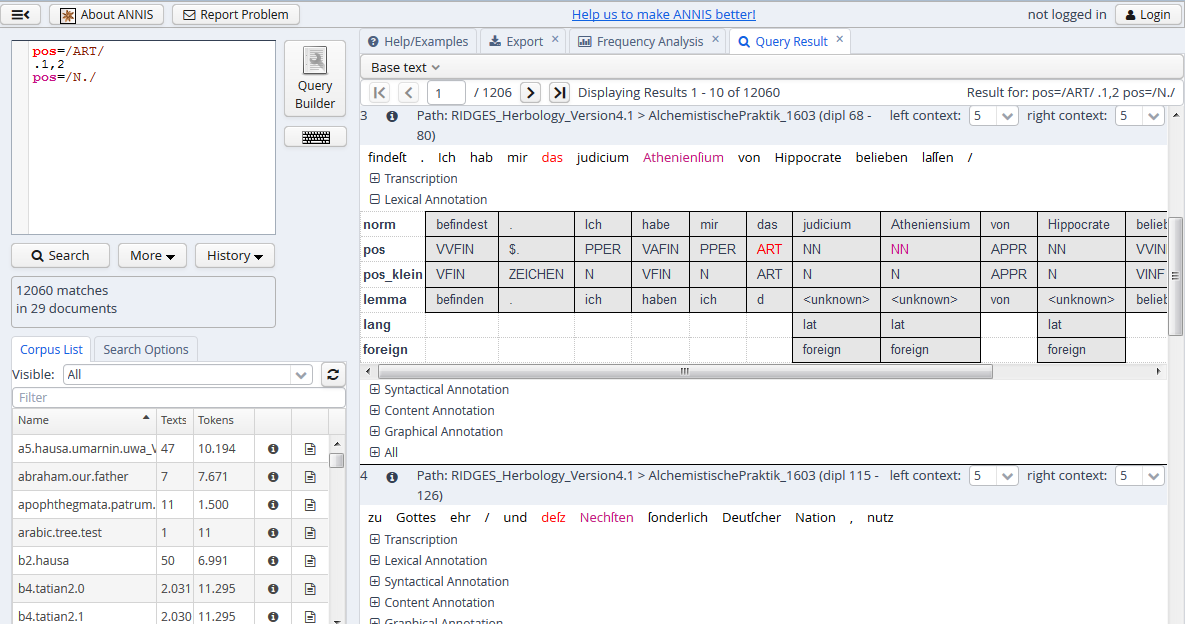 ANNIS Tutorial mit historischen Korpora (RIDGES Herbology)
52
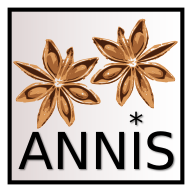 AufgabeAbfolgen
Suchen Sie ein Nomen direkt gefolgt von einer Präposition direkt gefolgt von einem Adjektiv!
passende Variable wäre pos
Operator .
pos=/N./ . pos=/APPR/ . pos=/ADJ./
ANNIS Tutorial mit historischen Korpora (RIDGES Herbology)
53
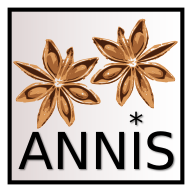 AufgabeAbfolgen
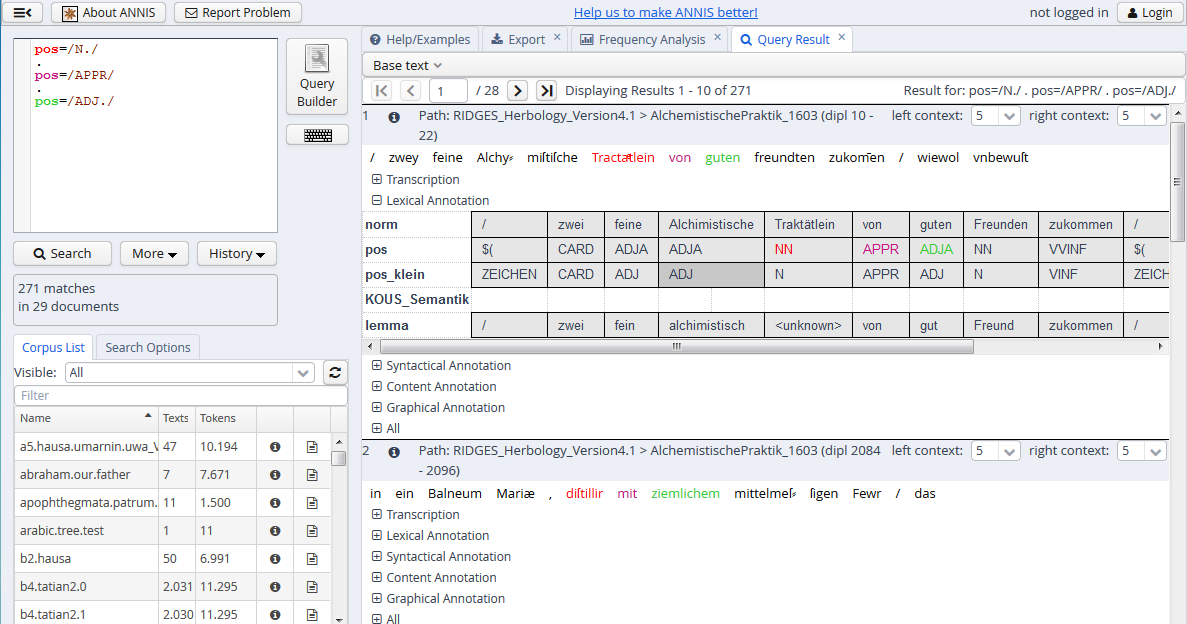 ANNIS Tutorial mit historischen Korpora (RIDGES Herbology)
54
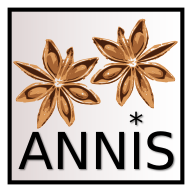 AufgabeAbfolgen
Suchen Sie ein Nomen direkt gefolgt von einer Präposition direkt gefolgt von einem Adjektiv!
passende Variable wäre pos
Operator .
pos=/N./ . pos=/APPR/ . pos=/ADJ./
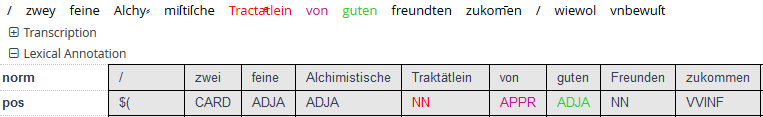 ANNIS Tutorial mit historischen Korpora (RIDGES Herbology)
55
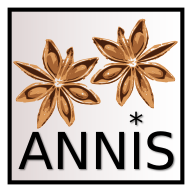 AufgabeIdentität
Suchen Sie Partikelverben, die die Partikel auf beinhalten!
passende Variablen wären lemma und pos
Operator _=_
pos=/VV.*/ _=_ lemma=/auf.*/
ANNIS Tutorial mit historischen Korpora (RIDGES Herbology)
56
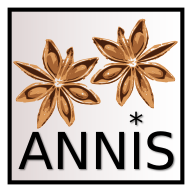 AufgabeIdentität
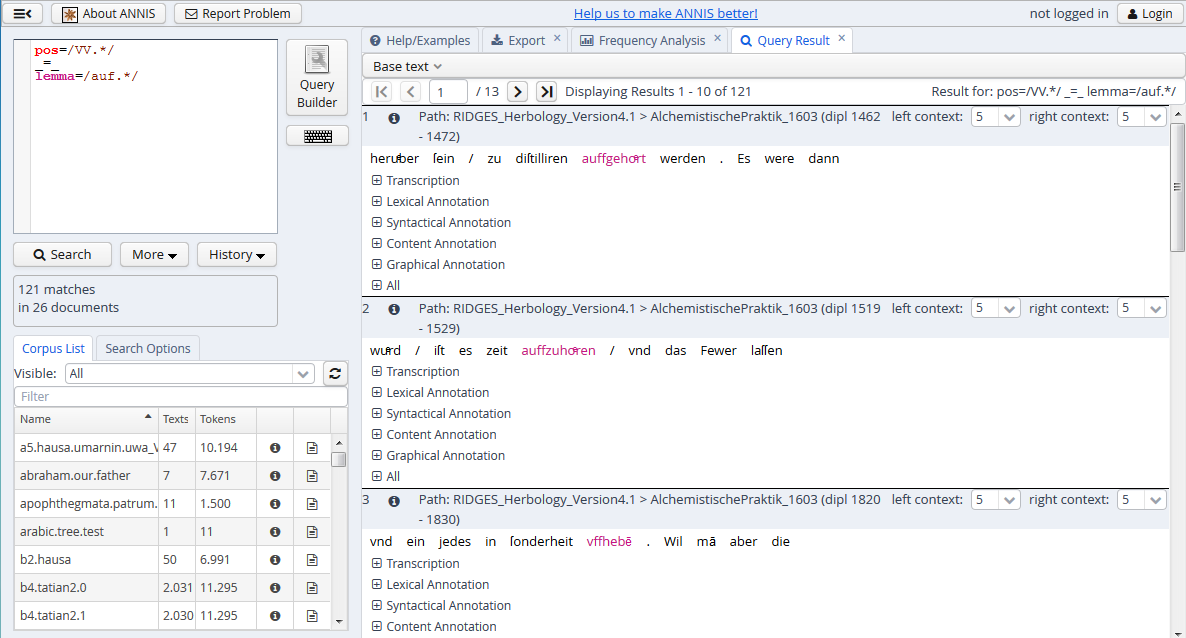 ANNIS Tutorial mit historischen Korpora (RIDGES Herbology)
57
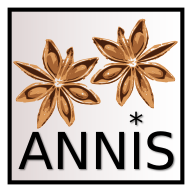 AufgabeIdentität
Suchen Sie Partikelverben, die die Partikel auf beinhalten!
passend wären lemma und pos
Operator _=_
pos=/V.*/ _=_ lemma=/auf.*/

Was findet man damit nicht?
ANNIS Tutorial mit historischen Korpora (RIDGES Herbology)
58
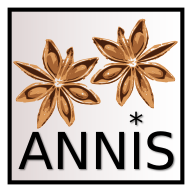 AufgabeMetadaten
Finden Sie heraus, ob die normierte Wortform Blume in einem Text aus dem Jahr 1543 zu finden ist!
Wenn ja, wie oft?  
passende Variablen wären norm und meta::date
Verknüpfungszeichen & 
norm=/Blume/ & meta::date=/1543/
2 Treffer
ANNIS Tutorial mit historischen Korpora (RIDGES Herbology)
59
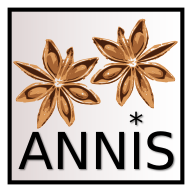 AufgabeMetadaten
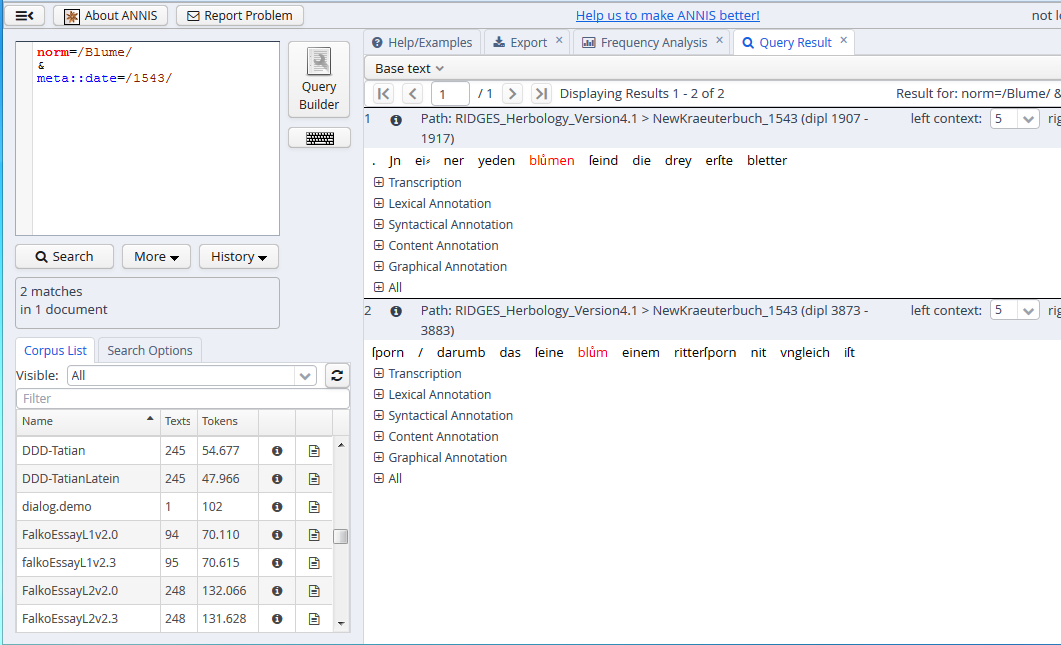 ANNIS Tutorial mit historischen Korpora (RIDGES Herbology)
60
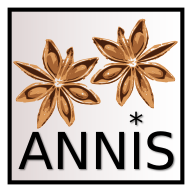 Tipps
Die Trefferliste zeigt im Kontext nur die Annotationsebenen (Variablen) an, die auch genau in diesem Trefferkontext annotiert worden sind!
Schauen Sie in die Korpusmetadaten und Annotationsrichtlinien, um zu wissen, welche Annotationsebenen im Korpus vorhanden sind!
Nicht alle Dokumente in einem Korpus müssen die gleichen (Anzahl und Typ) Annotationsebenen besitzen!
ANNIS Tutorial mit historischen Korpora (RIDGES Herbology)
61
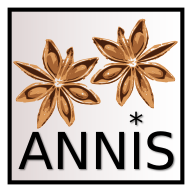 Zusammenfassung
Suche in ANNIS basiert auf
Variablen (Annotationsebenen) und Werten (Kategorien in den Annotationsebenen), z.B.:
Suche von exakten Werten, z.B. pos=/ADJA/
Suche von Mustern, z.B. pos=/ADJ./
Variable-Wert-Paare könne in Relation zu einander gesucht werden, z.B.:
Annotationen überlappen sich
Annotationen decken einen identischen Bereich ab
Variable-Wert-Paare können in Verbindung mit Metadaten gesucht werden, z.B.:
pos=/ADJA/ & meta::date=/1870/
ANNIS Tutorial mit historischen Korpora (RIDGES Herbology)
62
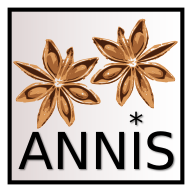 wichtige Operatorenfür Mustersuche (VW-Paar)
.	Ein beliebiges Zeichen
?	0 oder 1 Zeichen (des vorherigen Elementes)
*	0 bis unendlich viele Zeichen (d. vorh. E.)
+	1 bis unendlich viele Zeichen (d. vorh. E.)
\\	wörtlich (folgendes Zeichen)
!	nicht
[abc]	Menge (oder [^abc]=alles außer abc)
(a|b)	a oder b (auch: [ab])
a{2,3}	a 2 bis 3mal
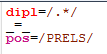 ANNIS Tutorial mit historischen Korpora (RIDGES Herbology)
63
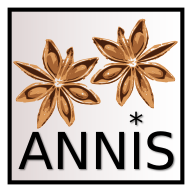 wichtige Relationen zwischen VW-Paaren
.	Direkte Präzedenz
.*	Indirekte Präzedenz
_=_	Identische Abdeckung
_i_	Inklusion
_o_	Überlappung
_l_	linksseitige Überlappung
_r_	rechtsseitige Überlappung
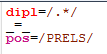 ANNIS Tutorial mit historischen Korpora (RIDGES Herbology)
64
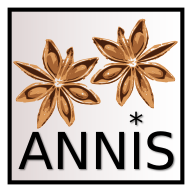 Vielen Dank!
ANNIS Tutorial mit historischen Korpora (RIDGES Herbology)
65
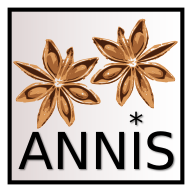 Anhang
Interface Export
Interface Frequency Analysis
ANNIS Tutorial mit historischen Korpora (RIDGES Herbology)
66
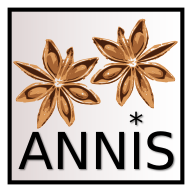 Interface
Export, Frequenzanalyse
ANNIS Tutorial mit historischen Korpora (RIDGES Herbology)
67
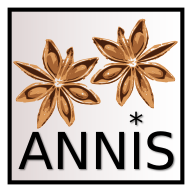 InterfaceExport von Treffern
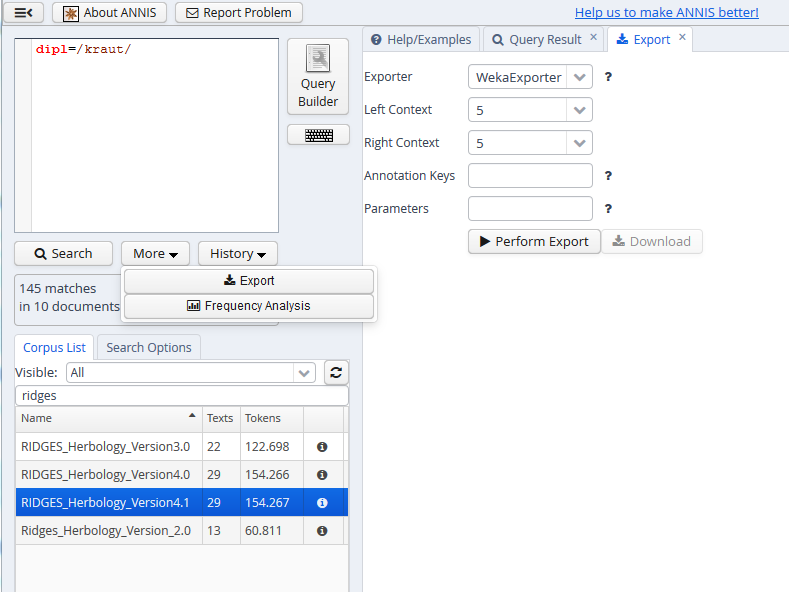 Auswahl
Typ des Exports
Format
Treffer-Kontext 
Annotationsebenen
Funktion unter „More“
ANNIS Tutorial mit historischen Korpora (RIDGES Herbology)
68
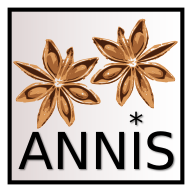 InterfaceExport von Treffern
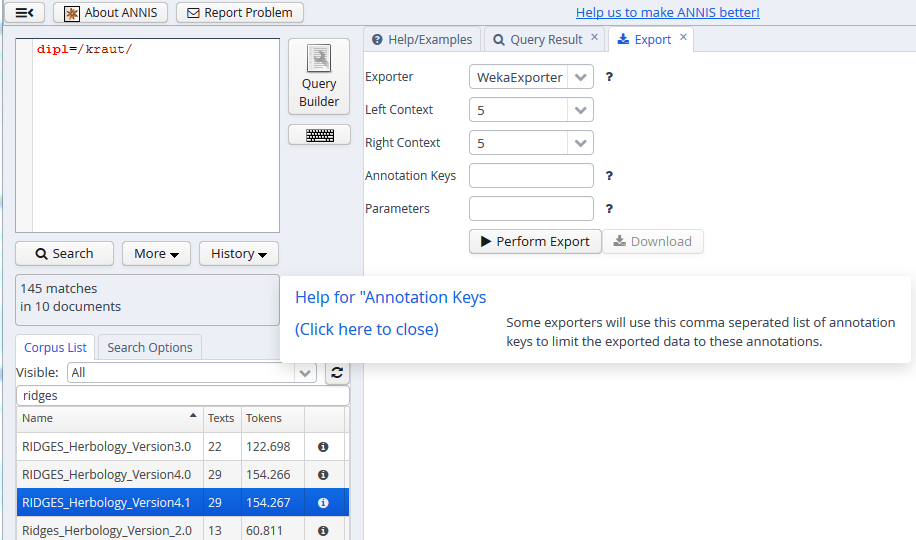 Hilfestellung
ANNIS Tutorial mit historischen Korpora (RIDGES Herbology)
69
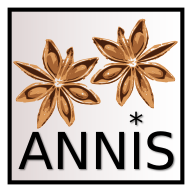 InterfaceExport von Treffern
Text-Exporter


Grid-Exporter


CVS-Exporter
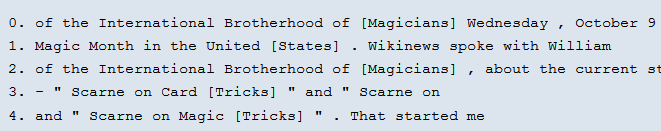 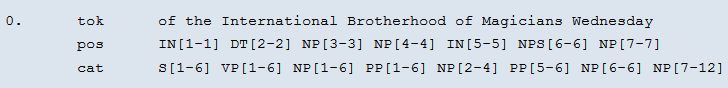 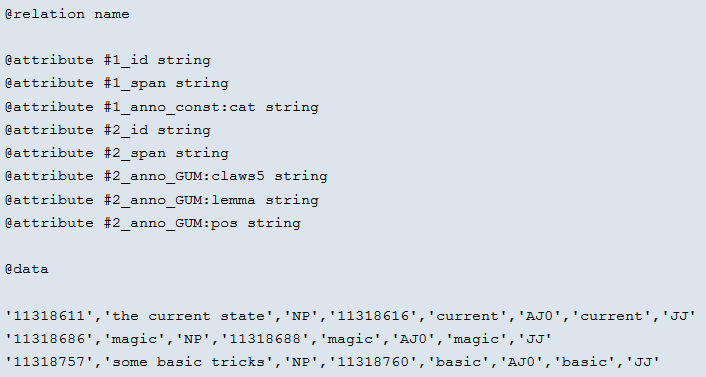 ANNIS Tutorial mit historischen Korpora (RIDGES Herbology)
70
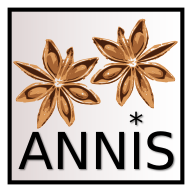 InterfaceExport von Treffern
Wekaexporter
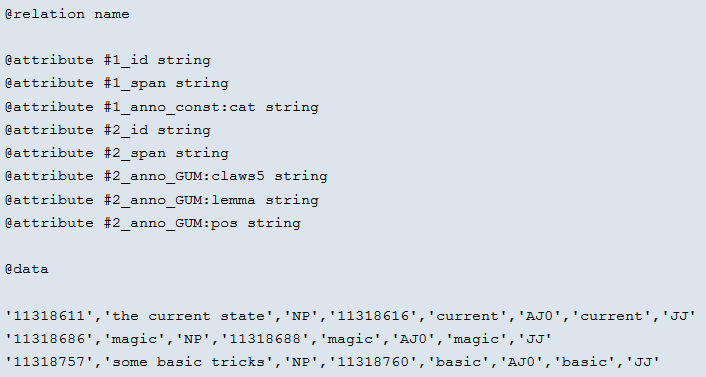 ANNIS Tutorial mit historischen Korpora (RIDGES Herbology)
71
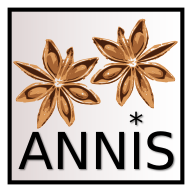 InterfaceFrequency Analysis
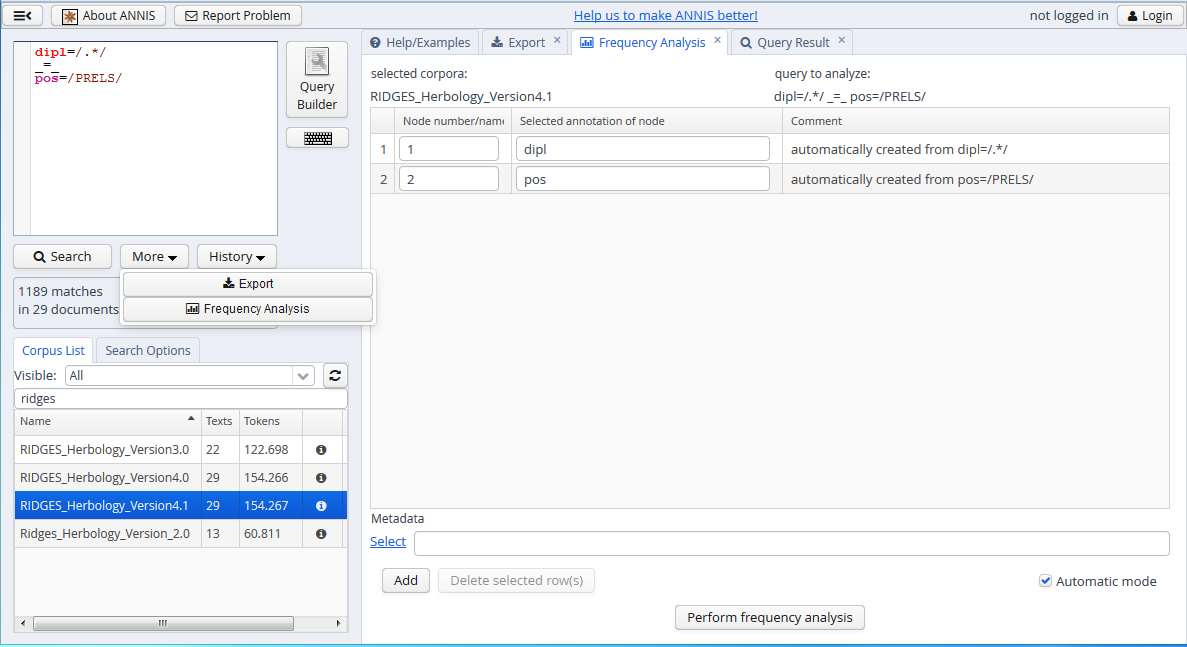 Anfrage bereits gestellt
Beispiel: Finden aller Wortformen (dipl), die als PRELS (pos) annotiert worden sind
unter „More“
Start der Frequency Analysis
ANNIS Tutorial mit historischen Korpora (RIDGES Herbology)
72
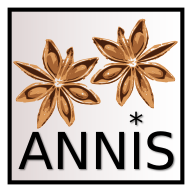 InterfaceFrequency Analysis
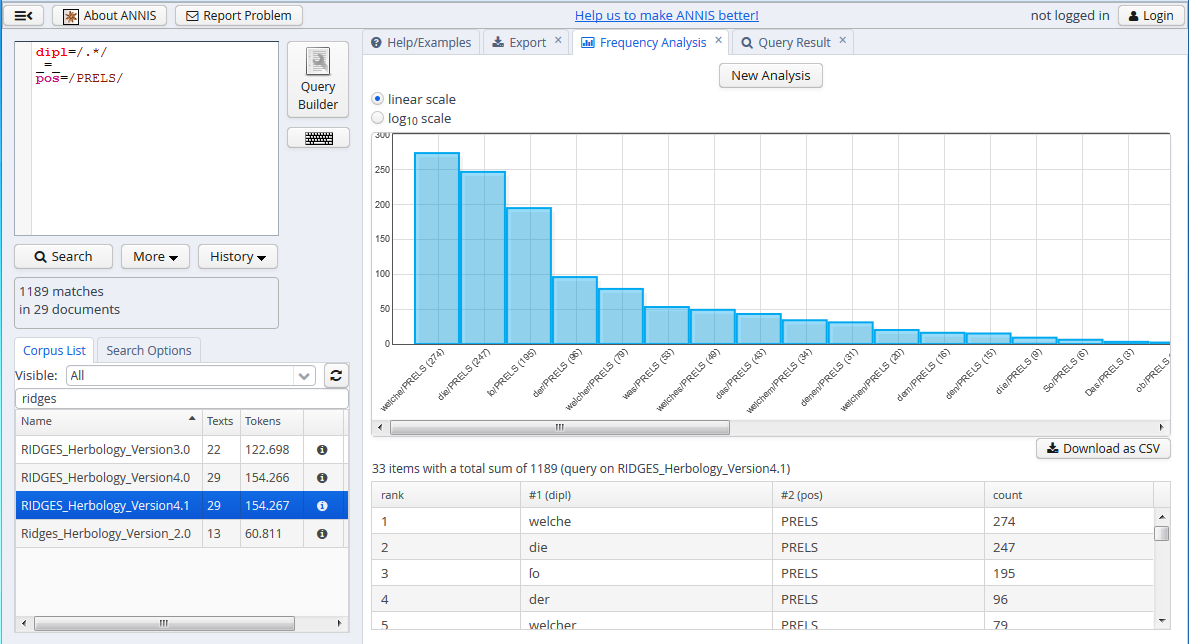 Beispiel: Finden aller Wortformen (dipl), die als PRELS (pos) annotiert worden sind, 
+ Angabe über die Häufigkeit (Vorkommen) der Kombination
Anfrage bereits gestellt
Vorkommen
Liste der Frequenzanalyse
Download als cvs möglich
ANNIS Tutorial mit historischen Korpora (RIDGES Herbology)
73